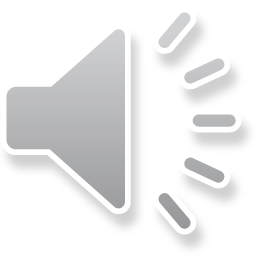 golf
soccer
basketball
badminton
baseball
tennis
running
volleyball
table tennis
boxing
bowling
archery
DANCE!!
fishing
skiing
horse riding
cycling
hockey
cricket
kick boxing
football
skating
surfing
darts
pool
DANCE!
wrestling
snowboarding
hiking
rugby
swimming